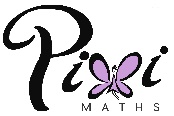 1
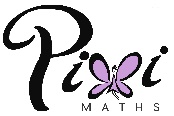 2
Treasure Hunt
Treasure Hunt
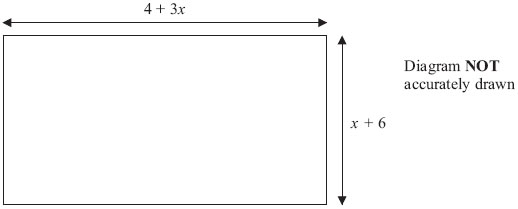 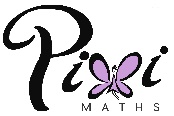 3
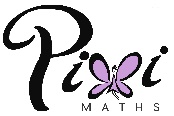 4
Treasure Hunt
Treasure Hunt
Question

The diagram shows a right-angled triangle.
All the angles are in degrees.
Work out the size of the smallest angle of the triangle.










(Total for question is 3 marks)
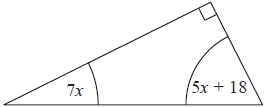 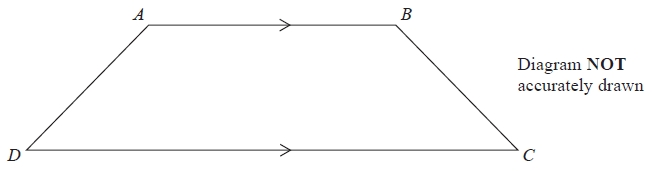 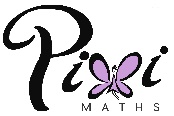 5
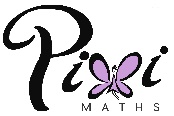 6
Treasure Hunt
Treasure Hunt
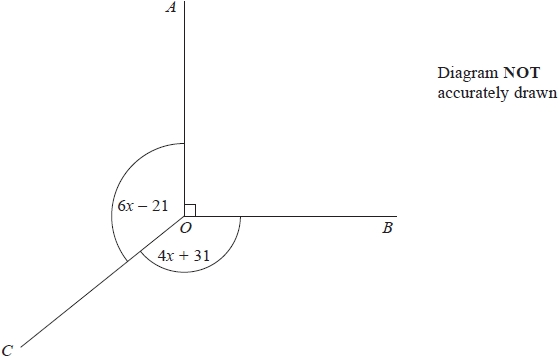 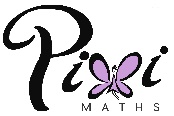 7
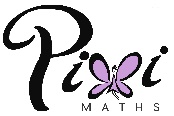 8
Treasure Hunt
Treasure Hunt
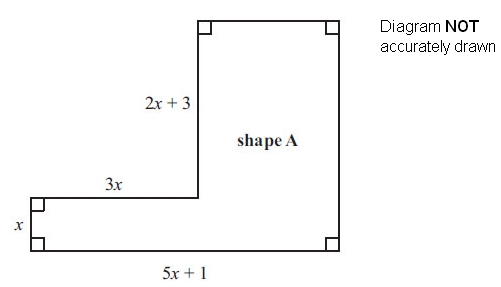 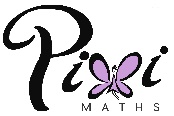 9
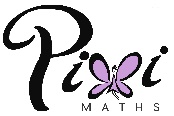 10
Treasure Hunt
Treasure Hunt
Question

In the diagram all measurements are in centimetres.
The perimeter of the quadrilateral is twice the perimeter of the triangle.
Work out the perimeter of the triangle.
 









(Total for question = 4 marks)
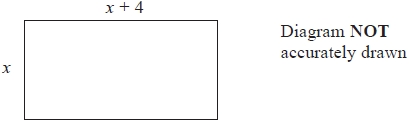 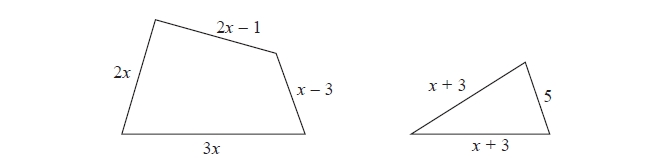